UW–Madison Faculty and Staff Pay Adjustments
Fiscal Year 18
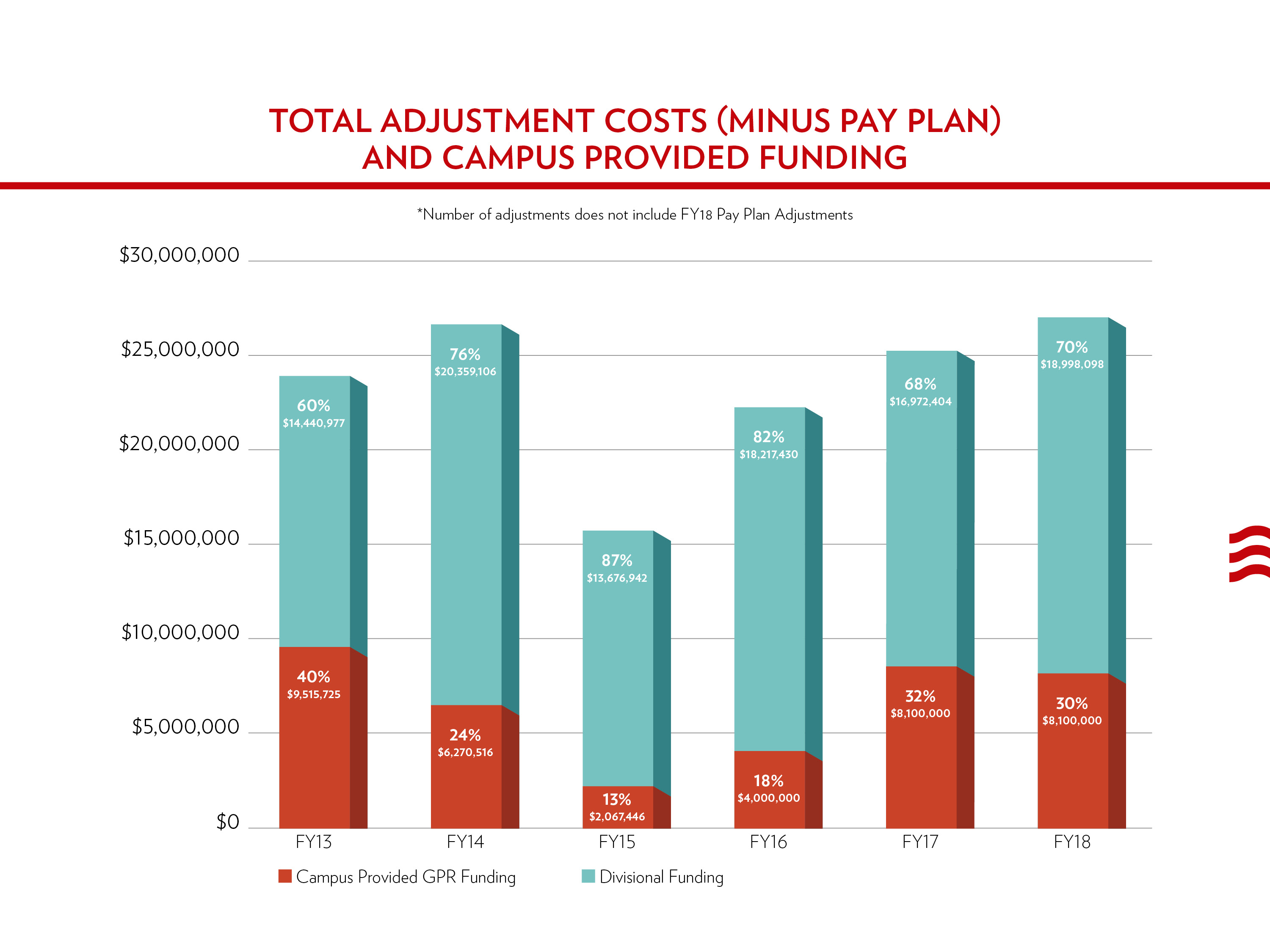 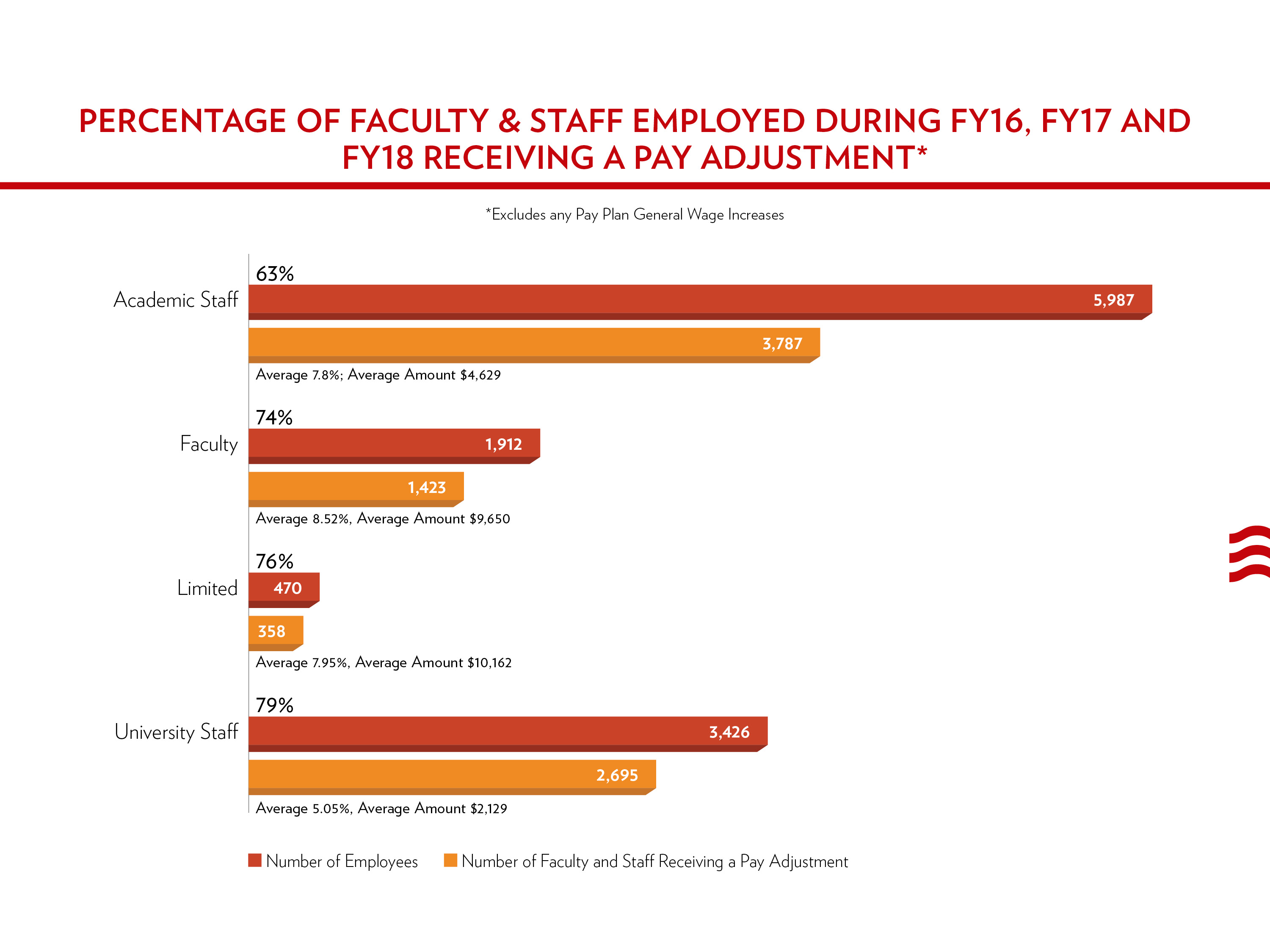 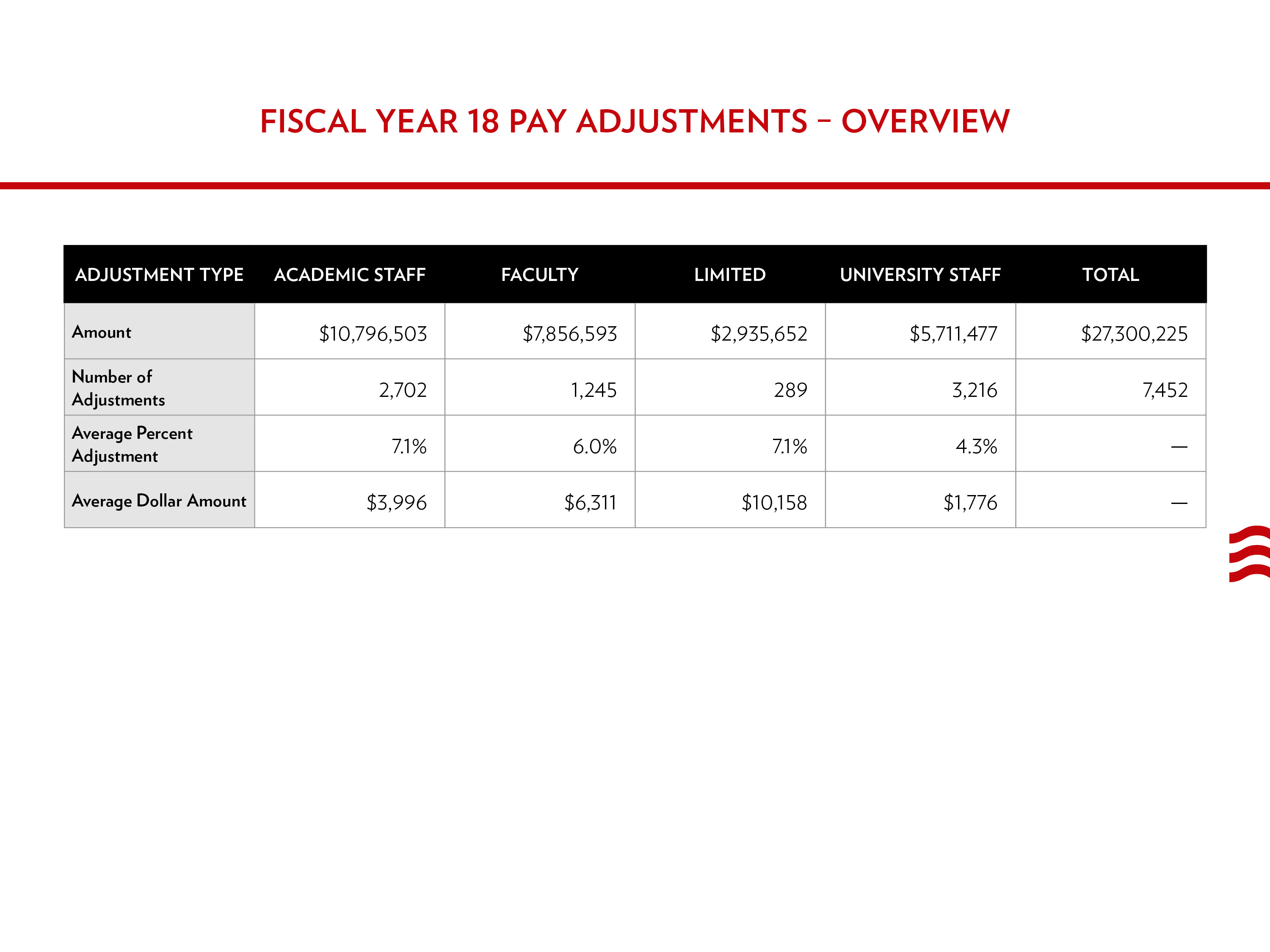 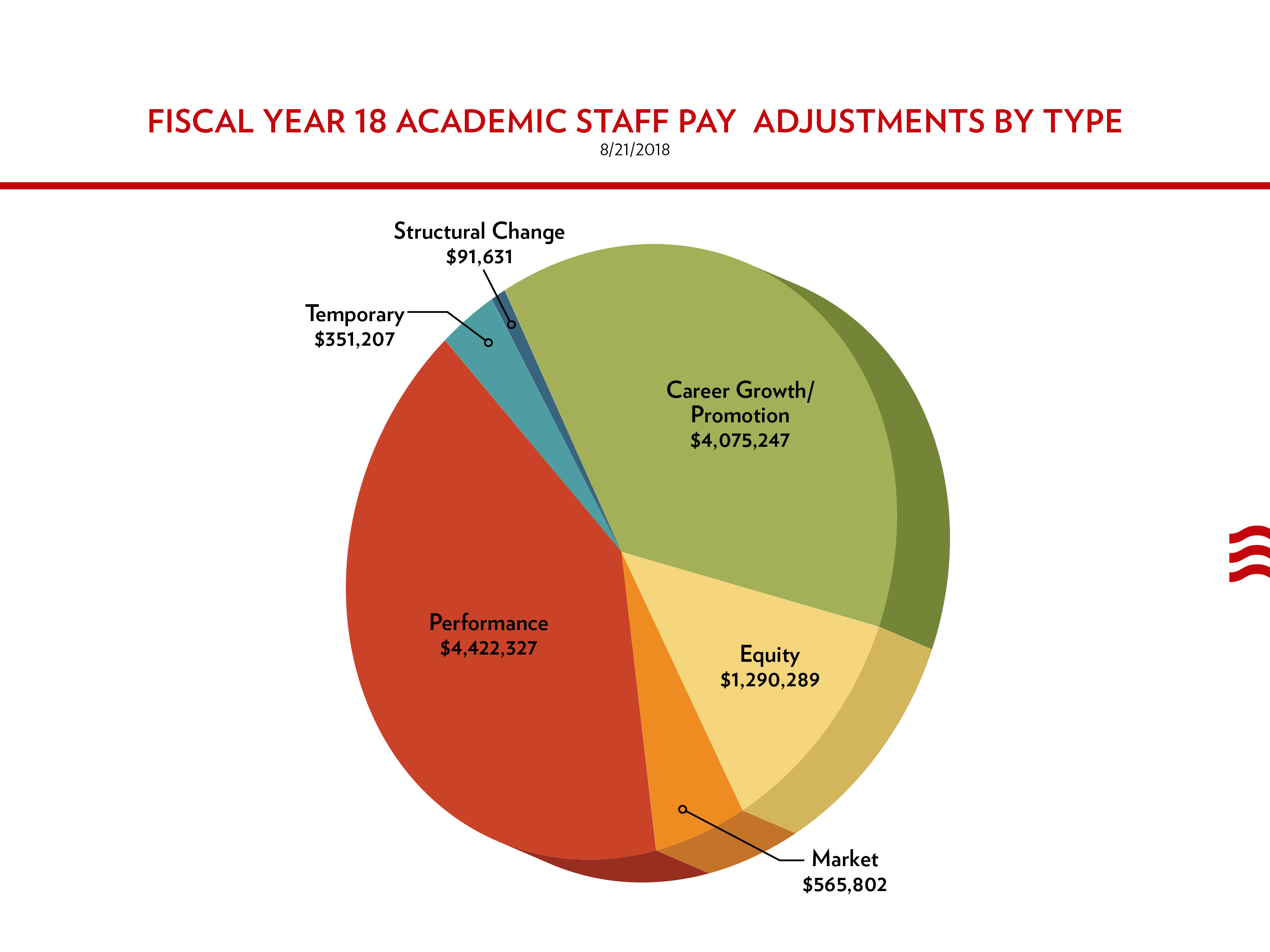 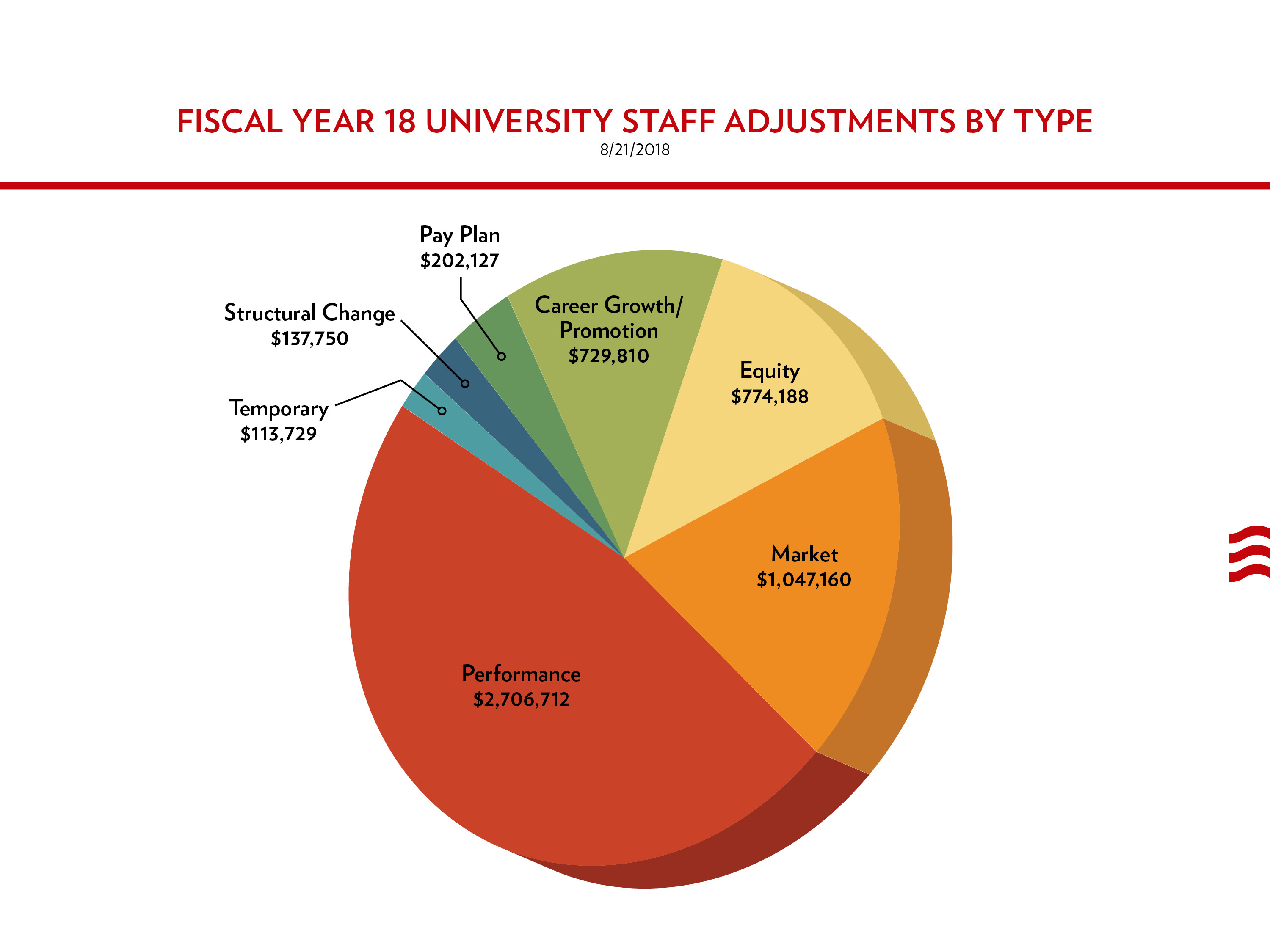 Pay Adjustment Amount Summary (FY18)
7
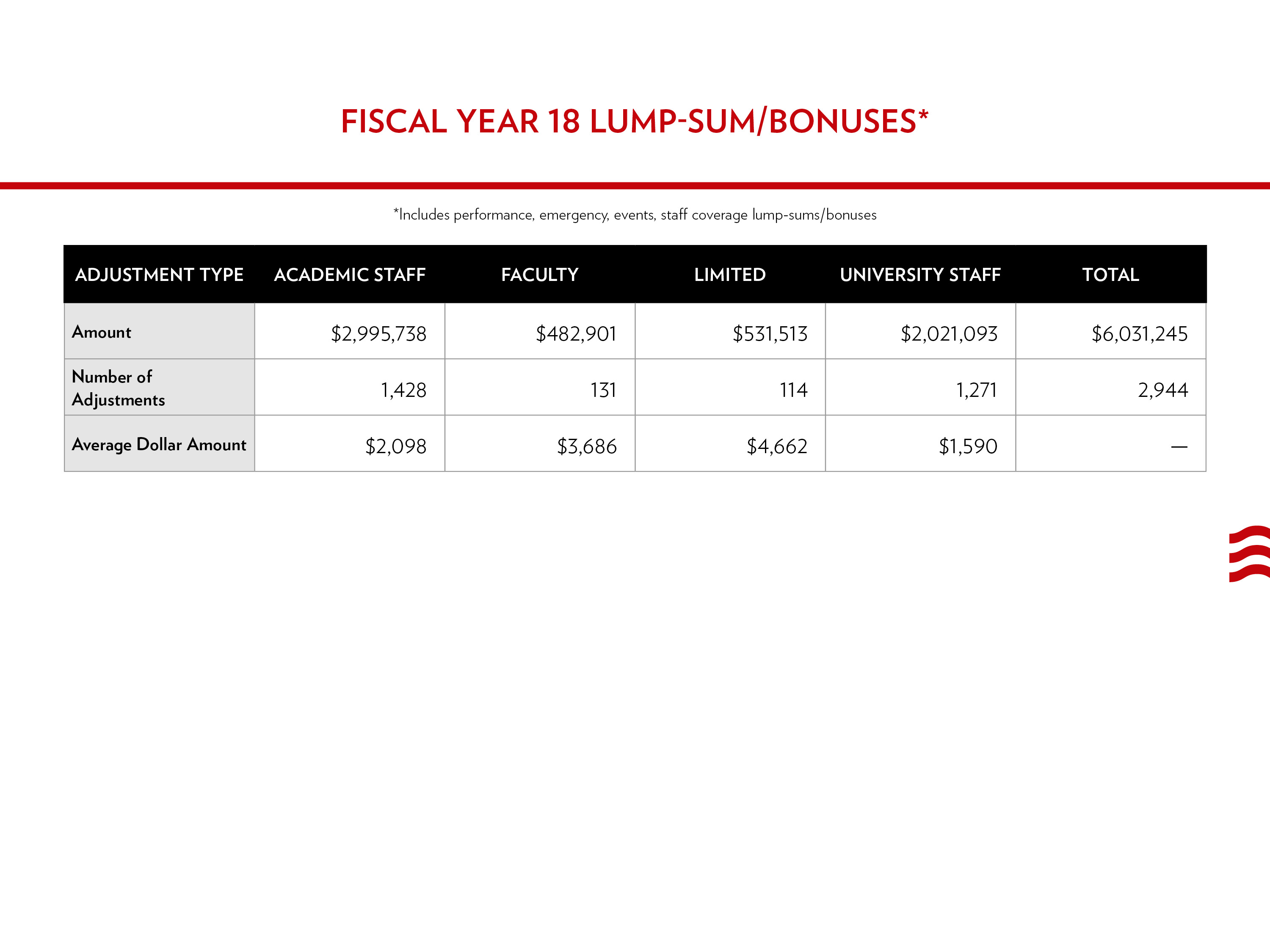 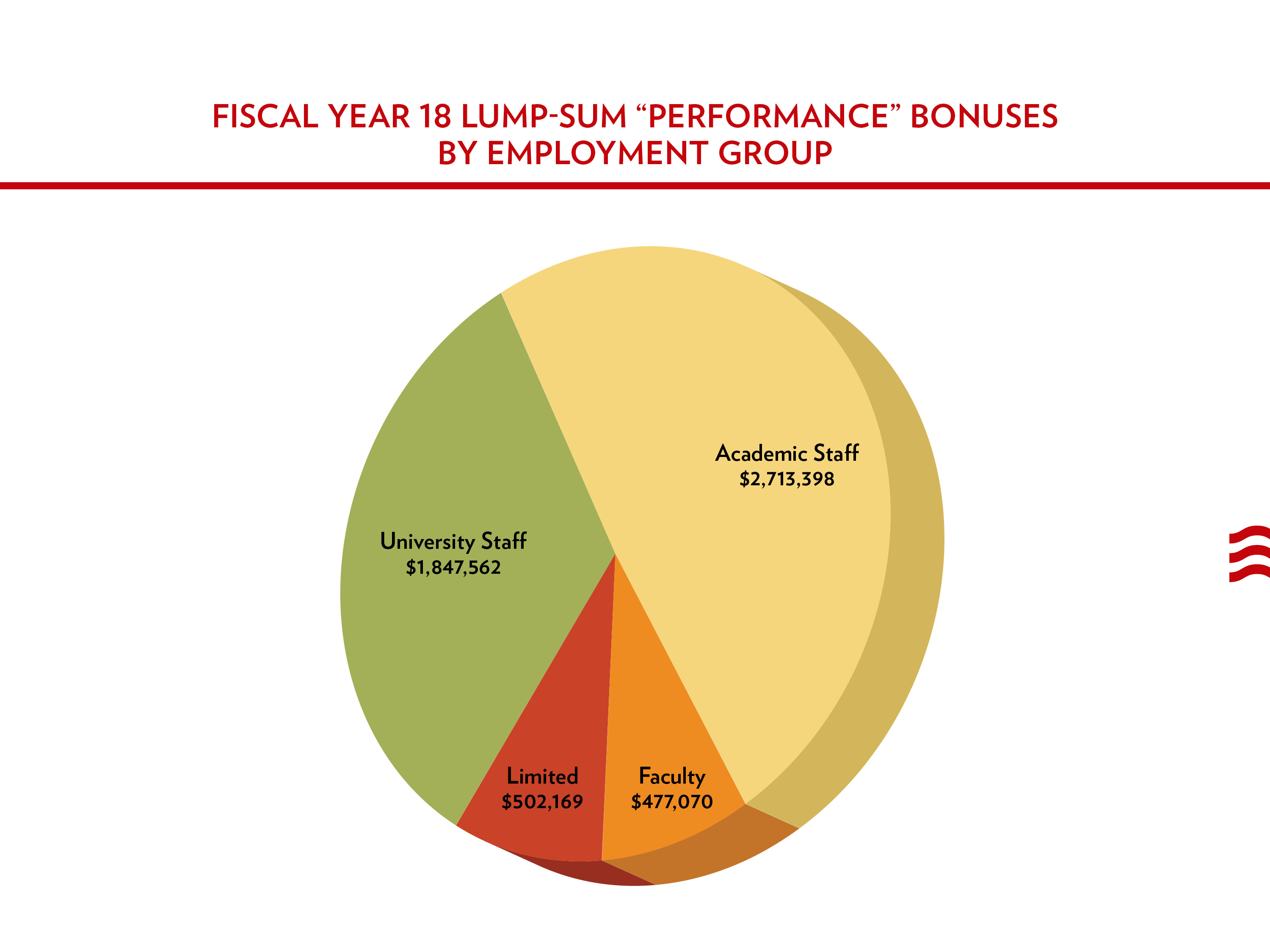